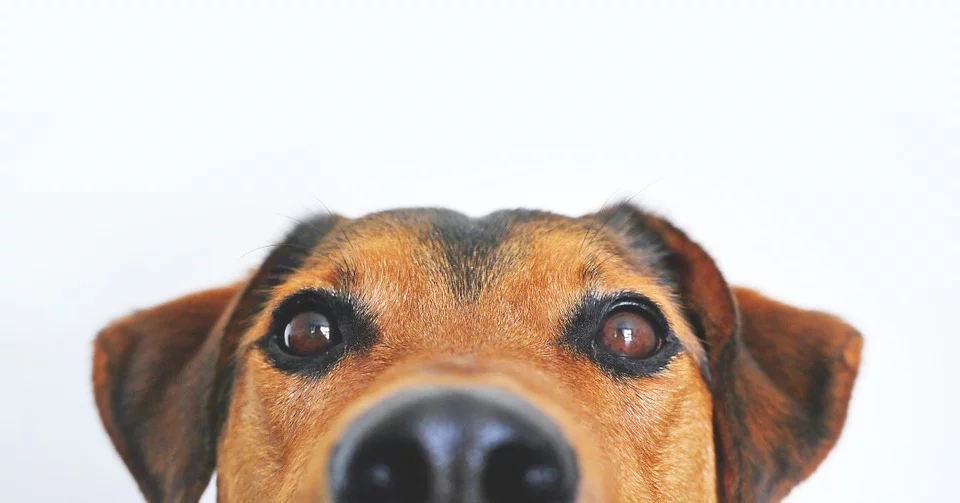 宠物店开业活动策划
开业庆典| 酬宾活动 | 周年店庆
PET STORE OPENING EVENT PLANNING
目录
01.
03.
02.
04.
添加标题内容
添加标题内容
添加标题内容
添加标题内容
PART 01
添加标题内容
PLEASE ENTER YOUR DETAILED TEXT HERE, THE CONTENT SHOULD BE CONCISE AND CLEAR, CONCISE AND CONCISE DO NOT NEED TOO MUCH TEXT MODIFICATION AND EXPRESSION。
添加标题内容
PLEASE ENTER YOUR DETAILED TEXT HERE, THE CONTENT SHOULD BE CONCISE AND CLEAR, CONCISE AND CONCISE DO NOT NEED TOO MUCH TEXT MODIFICATION AND EXPRESSION。
请输入标题文字
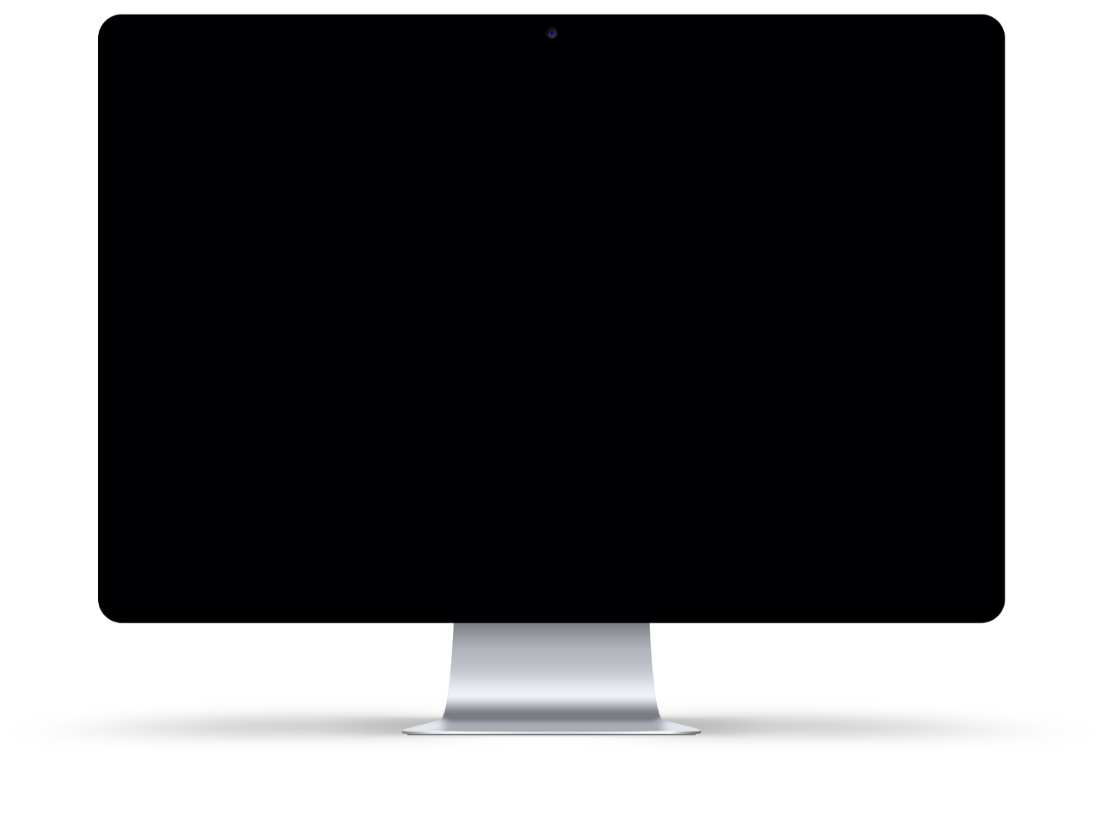 点击此处添加文本内容，如关键词、部分简单介绍等。点击此处添加文本内容.
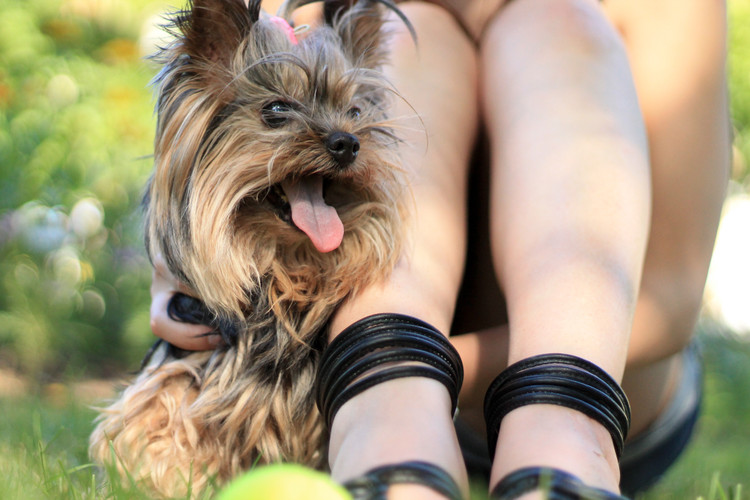 请输入标题文字
点击此处添加文本内容，如关键词、部分简单介绍等。点击此处添加文本内容.
请输入标题文字
点击此处添加文本内容，如关键词、部分简单介绍等。点击此处添加文本内容.
添加标题内容
PLEASE ENTER YOUR DETAILED TEXT HERE, THE CONTENT SHOULD BE CONCISE AND CLEAR, CONCISE AND CONCISE DO NOT NEED TOO MUCH TEXT MODIFICATION AND EXPRESSION。
请输入标题文字
点击此处添加文本内容，如关键词、部分简单介绍等。点击此处添加文本内容，如关键词、部分简单介绍等。
请输入标题文字
点击此处添加文本内容，如关键词、部分简单介绍等。点击此处添加文本内容，如关键词、部分简单介绍等。
请输入标题文字
点击此处添加文本内容，如关键词、部分简单介绍等。点击此处添加文本内容，如关键词、部分简单介绍等。
添加标题内容
PLEASE ENTER YOUR DETAILED TEXT HERE, THE CONTENT SHOULD BE CONCISE AND CLEAR, CONCISE AND CONCISE DO NOT NEED TOO MUCH TEXT MODIFICATION AND EXPRESSION。
点击此处添加文本内容，如关键词、部分简单介绍等。点击此处添加文本内容，
点击此处添加文本内容，如关键词、部分简单介绍等。点击此处添加文本内容，如关键词、部分简单介绍等。
01
06
02
点击此处添加文本内容，如关键词、部分简单介绍等。点击此处添加文本内容，
点击此处添加文本内容，如关键词、部分简单介绍等。点击此处添加文本内容，如关键词、部分简单介绍等。
03
05
点击此处添加文本内容，如关键词、部分简单介绍等。点击此处添加文本内容，
04
点击此处添加文本内容，如关键词、部分简单介绍等。点击此处添加文本内容，如关键词、部分简单介绍等。
PART 02
添加标题内容
PLEASE ENTER YOUR DETAILED TEXT HERE, THE CONTENT SHOULD BE CONCISE AND CLEAR, CONCISE AND CONCISE DO NOT NEED TOO MUCH TEXT MODIFICATION AND EXPRESSION。
添加标题内容
PLEASE ENTER YOUR DETAILED TEXT HERE, THE CONTENT SHOULD BE CONCISE AND CLEAR, CONCISE AND CONCISE DO NOT NEED TOO MUCH TEXT MODIFICATION AND EXPRESSION。
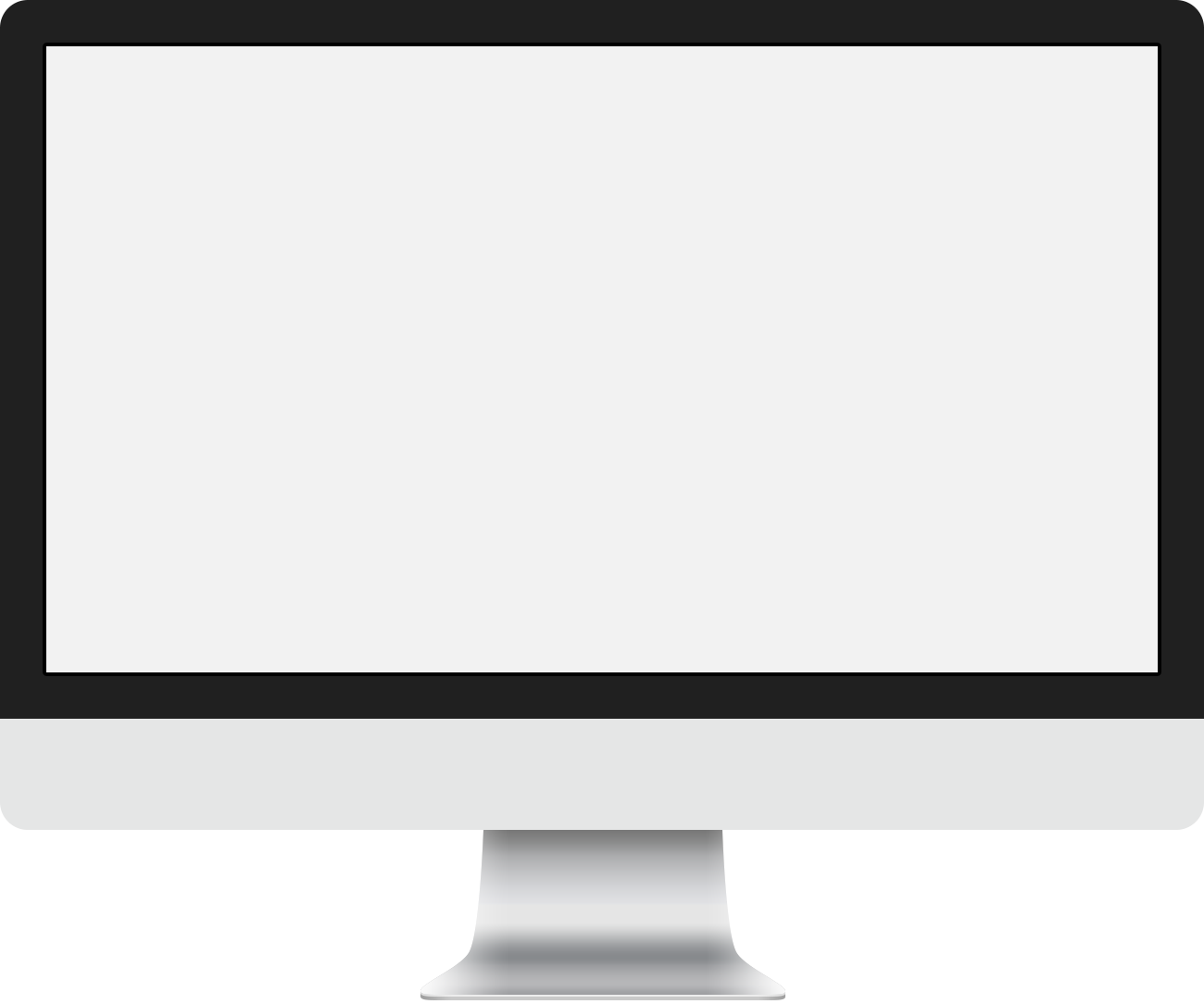 标题文字添加
标题文字添加
单击此处键入文本单击此处键入文
本单击此处键入文本单击此处键入
文本单击单击此处键入文本单击
单击此处键入文本单击此处键入文
本单击此处键入文本单击此处键入
文本单击单击此处键入文本单击
添加标题内容
PLEASE ENTER YOUR DETAILED TEXT HERE, THE CONTENT SHOULD BE CONCISE AND CLEAR, CONCISE AND CONCISE DO NOT NEED TOO MUCH TEXT MODIFICATION AND EXPRESSION。
标题文字添加
标题文字添加
标题文字添加
标题文字添加
单击此处键入文本单击此处键入文单击此处键入文本
击此处键入文本单击单击
单击此处键入文本单击此处键入文单击此处键入文本
击此处键入文本单击单击
单击此处键入文本单击此处键入文单击此处键入文本
击此处键入文本单击单击
单击此处键入文本单击此处键入文单击此处键入文本
击此处键入文本单击单击
PART 03
添加标题内容
PLEASE ENTER YOUR DETAILED TEXT HERE, THE CONTENT SHOULD BE CONCISE AND CLEAR, CONCISE AND CONCISE DO NOT NEED TOO MUCH TEXT MODIFICATION AND EXPRESSION。
添加标题内容
PLEASE ENTER YOUR DETAILED TEXT HERE, THE CONTENT SHOULD BE CONCISE AND CLEAR, CONCISE AND CONCISE DO NOT NEED TOO MUCH TEXT MODIFICATION AND EXPRESSION。
添加文本标题
50
40
单击此处键入文本单击此处键入文本单击此处
键入文本单击此处单击此处键入文本单击此处键入文本单击此处键入文本单击此处
30
20
单击此处键入文本单击此处键入文本单击此处
键入文本单击此处单击此处键入文本单击此处键入文本单击此处键入文本单击此处
10
TITTLE
TITTLE
TITTLE
TITTLE
TITTLE
TITTLE
TITTLE
TITTLE
文本标题
添加标题内容
PLEASE ENTER YOUR DETAILED TEXT HERE, THE CONTENT SHOULD BE CONCISE AND CLEAR, CONCISE AND CONCISE DO NOT NEED TOO MUCH TEXT MODIFICATION AND EXPRESSION。
添加文本标题
单击此处键入文本单击此处键入文本单击此处
键入文本单击此处单击此处键入文本单击此处键入文本单击此处键入文本单击此处文本单击此
处键入文本单击此处单击此处键入
文本单击此处键入文本单击此处
键入文本单击此处单击此处键入文本单击此处
处键入文本单击此处
PART 04
添加标题内容
PLEASE ENTER YOUR DETAILED TEXT HERE, THE CONTENT SHOULD BE CONCISE AND CLEAR, CONCISE AND CONCISE DO NOT NEED TOO MUCH TEXT MODIFICATION AND EXPRESSION。
添加标题内容
PLEASE ENTER YOUR DETAILED TEXT HERE, THE CONTENT SHOULD BE CONCISE AND CLEAR, CONCISE AND CONCISE DO NOT NEED TOO MUCH TEXT MODIFICATION AND EXPRESSION。
单击此处键入文本单击此处键入文本单击此处键入文本单击此处单击此处处键入
S
添加文本标题
单击此处键入文本单击此处键入文本单击此处键入文本单击此处单击此处处键入
W
添加文本标题
O
添加文本标题
单击此处键入文本单击此处键入文本单击此处键入文本单击此处单击此处处键入
T
添加文本标题
单击此处键入文本单击此处键入文本单击此处键入文本单击此处单击此处处键入
添加标题内容
PLEASE ENTER YOUR DETAILED TEXT HERE, THE CONTENT SHOULD BE CONCISE AND CLEAR, CONCISE AND CONCISE DO NOT NEED TOO MUCH TEXT MODIFICATION AND EXPRESSION。
单击此处键入文本单击此处键入文本单击此处
单击此处键入文本单击此处键入文本单击此处
单击此处键入文本单击此处键入文本单击此处
单击此处键入文本单击此处键入文本单击此处
单击此处键入文本单击此处键入文本单击此处
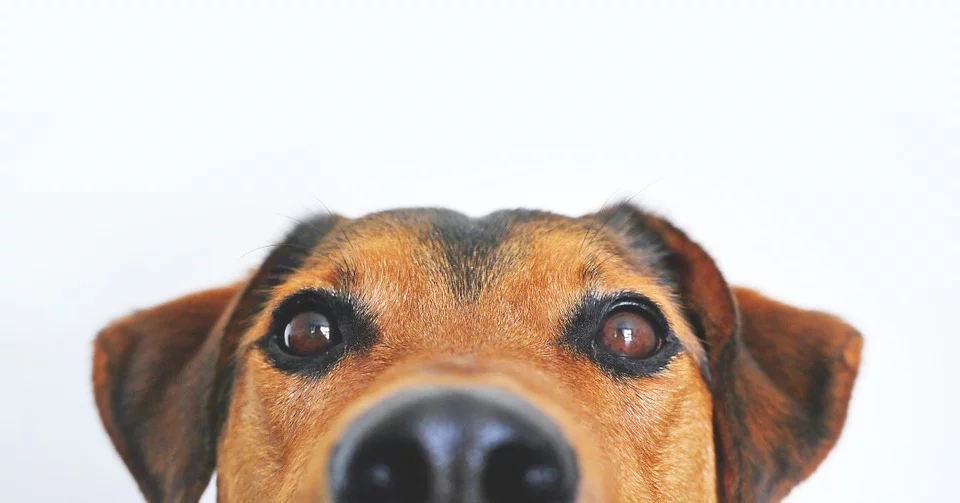 宠物店开业活动策划
开业庆典| 酬宾活动 | 周年店庆
PET STORE OPENING EVENT PLANNING